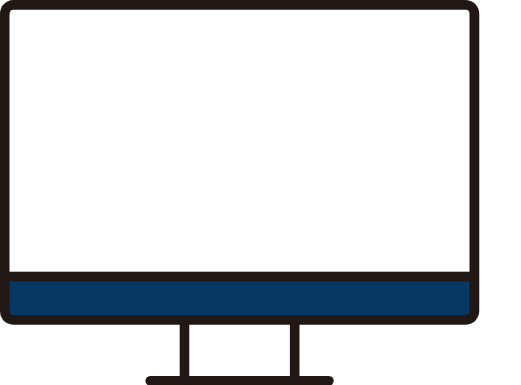 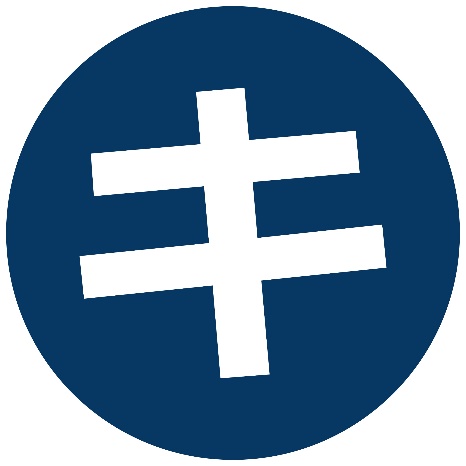 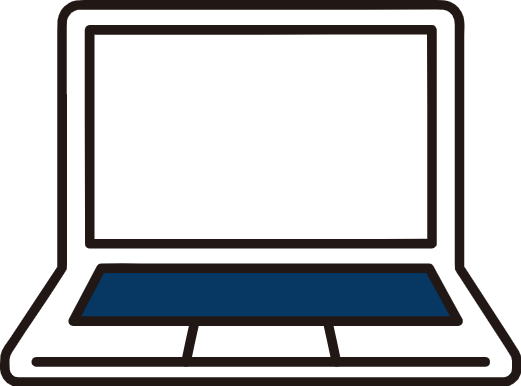 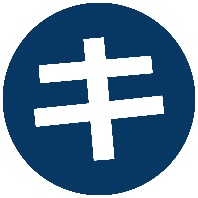 新商品企画書
商品名：○○○○○○
提案者：キカクワークス部 キカク課 ○○
提案日：20〇〇年〇月〇年
企画の背景
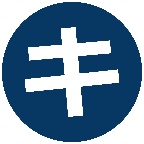 企画背景
〇〇〇〇〇〇〇〇〇〇〇〇〇〇〇〇
〇〇〇〇〇〇〇〇〇〇〇〇〇〇〇〇
背景要素
例：市場動向
○○○○○○○○
○○○○○○○○
○○○○○○○○
例：ユーザーコメント
○○○○○○○○
○○○○○○○○
○○○○○○○○
例：社内課題
○○○○○○○○
○○○○○○○○
○○○○○○○○
1
2
3
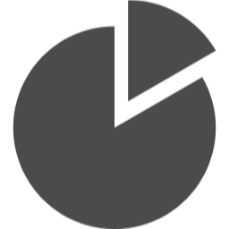 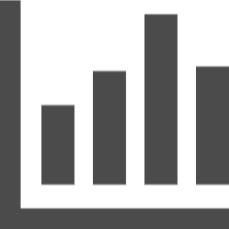 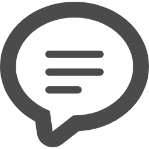 © 20○〇 Kikaku Warks inc.
1
企画のビジョン
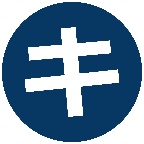 企画のビジョン
〇〇〇〇〇〇〇〇〇〇〇〇〇〇〇〇
〇〇〇〇〇〇〇〇〇〇〇〇〇〇〇〇
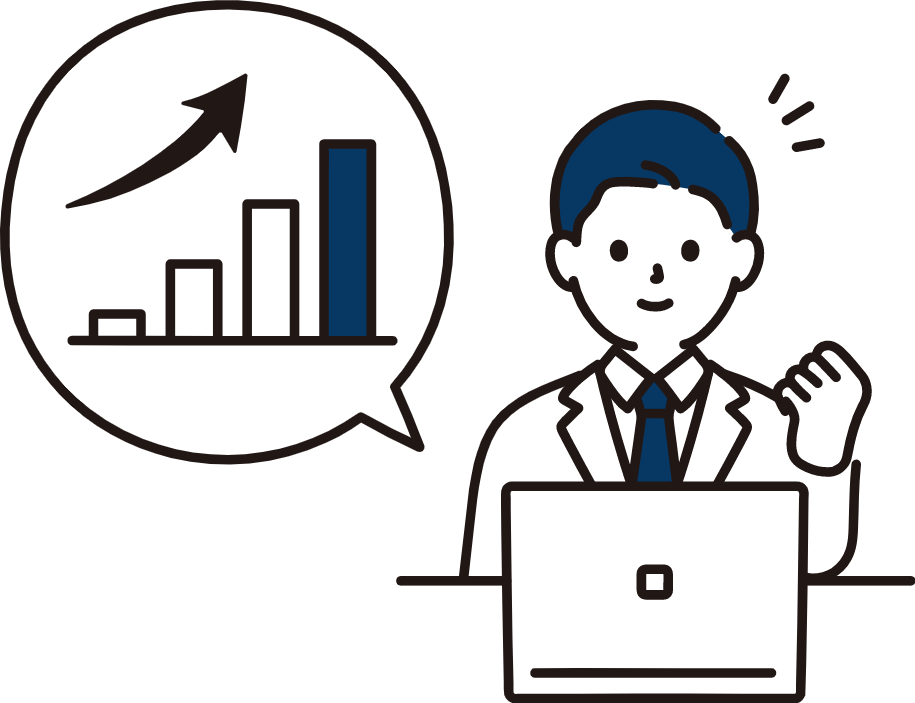 © 20○〇 Kikaku Warks inc.
2
商品の概要
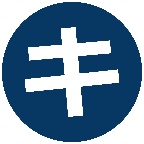 商品コンセプト〇〇〇〇〇〇〇〇〇〇〇〇〇〇〇〇〇〇〇〇〇〇〇〇
商品概要
商品名：〇〇〇〇〇〇〇〇〇〇〇〇〇〇〇〇〇〇〇〇〇
サブタイトル：〇〇〇〇〇〇〇〇〇〇〇〇〇〇〇〇〇〇〇

訴求ポイント①：〇〇〇〇〇〇〇〇〇〇〇〇〇〇〇〇〇
訴求ポイント②：〇〇〇〇〇〇〇〇〇〇〇〇〇〇〇〇〇
訴求ポイント③：〇〇〇〇〇〇〇〇〇〇〇〇〇〇〇〇〇
ベネフィット：〇〇〇〇〇〇〇〇〇〇〇〇〇〇〇〇〇

販売価格：〇〇〇〇〇〇〇〇〇〇〇〇〇〇〇〇〇
販売場所：〇〇〇〇〇〇〇〇〇〇〇〇〇〇〇〇〇
競合商品：〇〇〇〇〇〇〇〇〇〇〇〇〇〇〇〇〇
差別化ポイント：〇〇〇〇〇〇〇〇〇〇〇〇〇〇〇〇〇
商品イメージ
商品イメージ
(全体像)
ターゲット
年齢：〇〇〇〇〇〇〇〇〇〇〇〇〇
性別：〇〇〇〇〇〇〇〇〇〇〇〇〇
居住：〇〇〇〇〇〇〇〇〇〇〇〇〇
年収：〇〇〇〇〇〇〇〇〇〇〇〇〇
趣味嗜好：〇〇〇〇〇〇〇〇〇〇〇
　　　　　　　 〇〇〇〇〇〇〇〇〇〇〇
その他情報：〇〇〇〇〇〇〇〇〇〇
                〇〇〇〇〇〇〇〇〇〇
購入する心理：〇〇〇〇〇〇〇〇〇
                   〇〇〇〇〇〇〇〇〇
ターゲット
イメージ
商品イメージ
(詳細)
商品イメージ
(利用シーン)
© 20○〇 Kikaku Warks inc.
3
販売戦略と施策の全体像
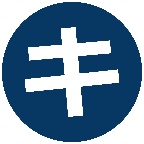 販売戦略〇〇〇〇〇〇〇〇〇〇〇〇〇〇〇〇〇〇〇〇〇〇〇〇
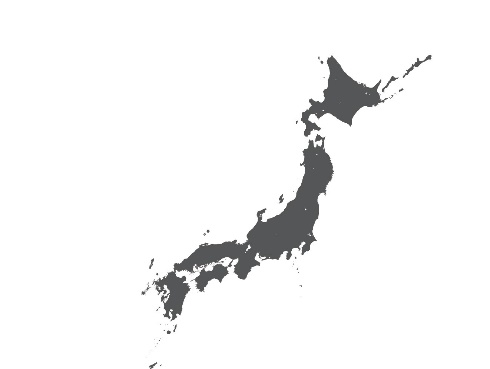 施策①例：商品の認知度向上の施策
Who(誰が？)
Whom(誰に？)
What(何を？)
Goal(目標)
ターゲット
定量/定性目標
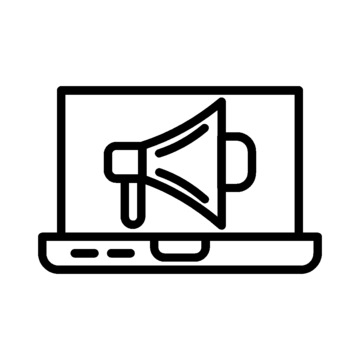 ・○○○○○○○○○○○○ 
・○○○○○○○○○○○○
・○○○○○○○○○○○○ 
・○○○○○○○○○○○○
○○○○○○○○
○○○○○○○○
○○○○○○○○
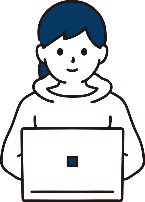 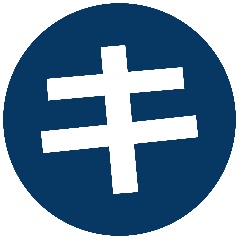 施策②例：新規顧客獲得の施策
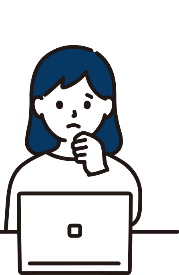 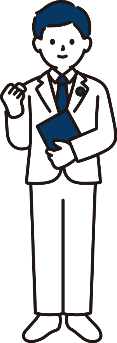 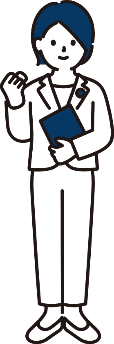 ・○○○○○○○○○○○○ 
・○○○○○○○○○○○○
・○○○○○○○○○○○○ 
・○○○○○○○○○○○○
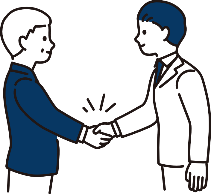 商品やサービス名
○○○○○○
○○○○○○
○○○○○○
ニーズや課題
①○○○○
②○○○○ 
③○○○○ 
④○○○○
ベネフィット
①○○○○○○○
②○○○○○○○
③○○○○○○○
施策③例：リピート対策の施策
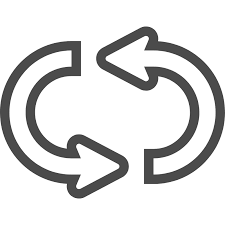 ・○○○○○○○○○○○○ 
・○○○○○○○○○○○○
・○○○○○○○○○○○○ 
・○○○○○○○○○○○○
© 20○〇 Kikaku Warks inc.
4
最後に
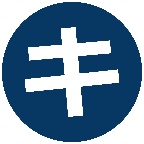 企画が成功した「良い未来」=(ベネフィット)を説明
〇〇〇〇〇〇〇〇〇〇〇〇〇〇〇〇
〇〇〇〇〇〇〇〇〇〇〇〇〇〇〇〇
GOAL
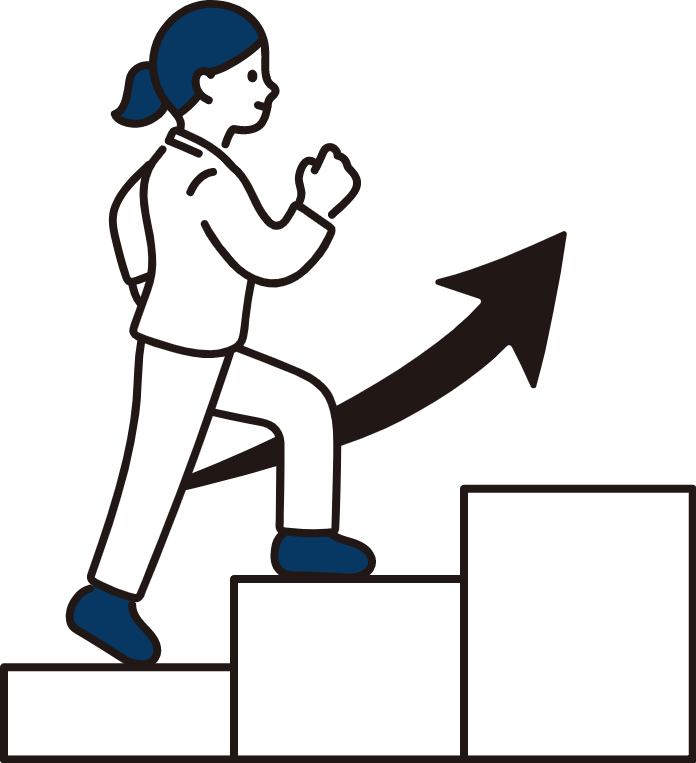 © 20○〇 Kikaku Warks inc.
5
【パワーポイント仕様】
テンプレート用途：商品・サービス開発の企画書
サイズ：サイズ4:3　横25.4 cm、高さ19.05 cm
フォント： Meiryo UI

【無料アイコン/イラストのダウンロード先】
https://icon-rainbow.com/
https://soco-st.com/

【ページ構成】
①表紙
②企画の背景
③企画のビジョン
④商品の概要
⑤販売戦略と施策の全体像
⑥最後に